Тема урока: «Подтип Позвоночные»
Подготовила : Соколова Марина Николаевна,
учитель  биологии
Подтип Бесчерепные. Ланцетник.
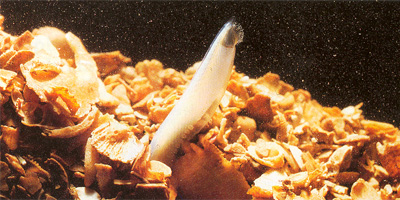 http://LearningApps.org/display?v=pn32k7xpj16
Подтип ПозвоночныеРыбы - водные позвоночные животные
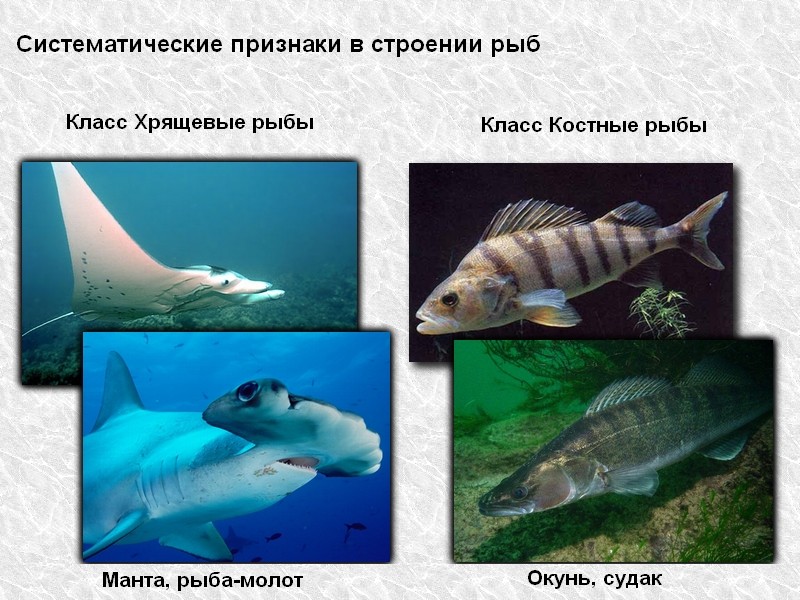 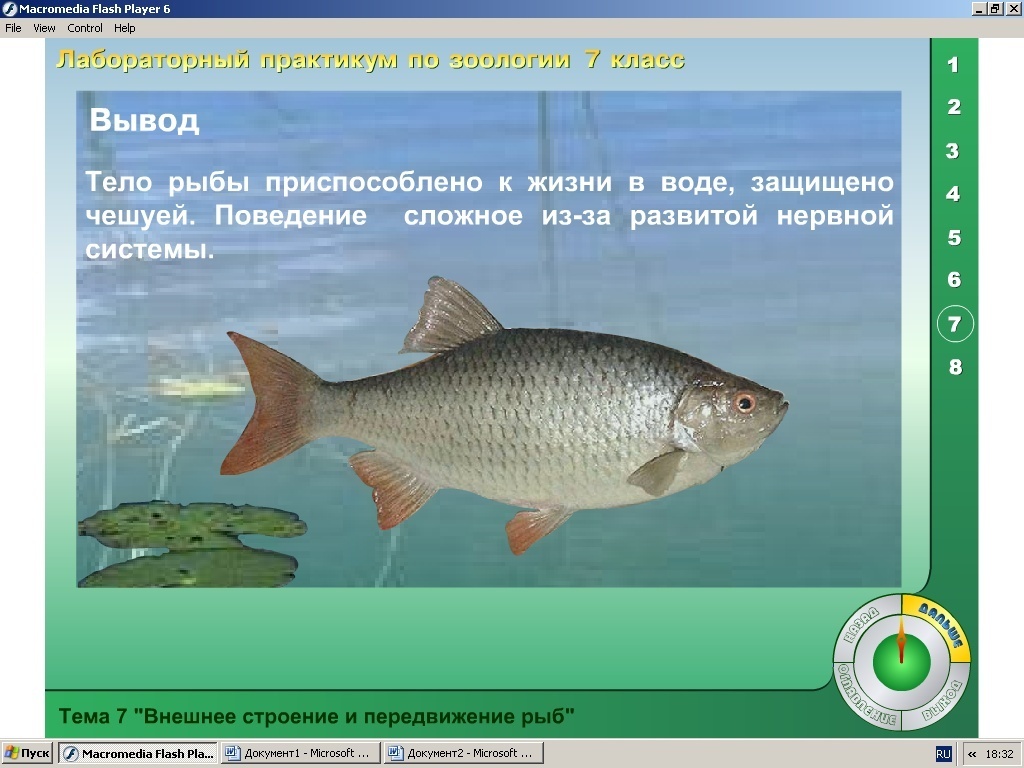 Классификация Хордовых.
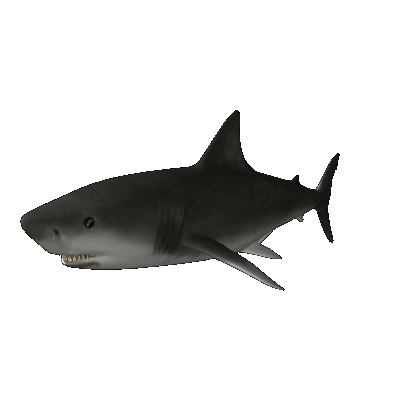 Кластер  «Рыбы»*самопроверка
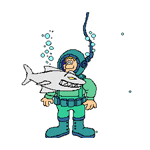 Классы  рыб:
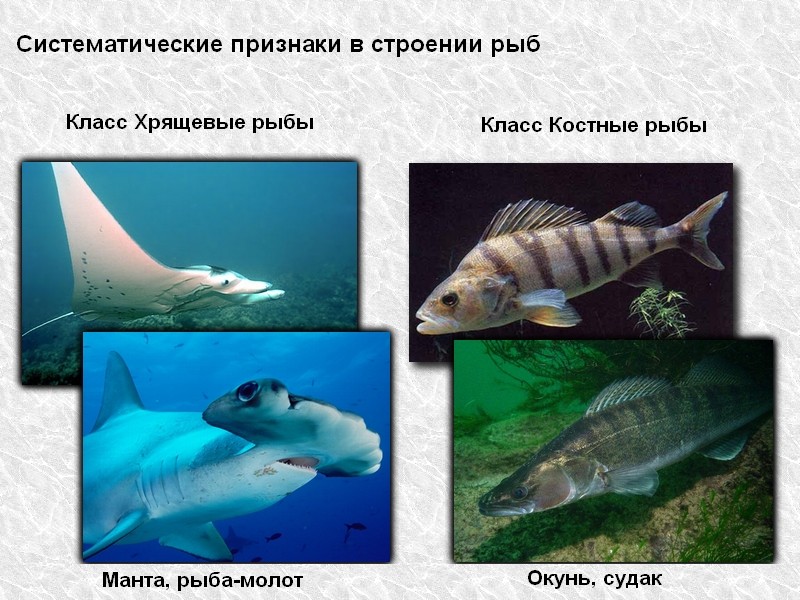 Хрящевые рыбы
Костные рыбы
Манта; рыба-молот
Окунь; судак
Класс Хрящевые рыбы.
Обитают в море, несколько видов- в пресных водах. Скелет хрящевой. Известно около 140 современных родов и около 730 видов.
Класс Хрящевые рыбы
К хрящевым относятся акулы и скаты. Именно среди них встречаются наиболее крупные формы
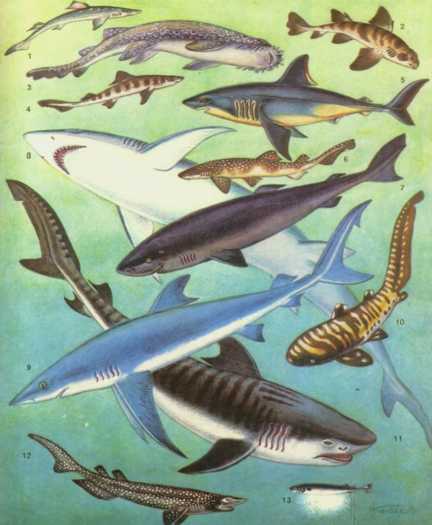 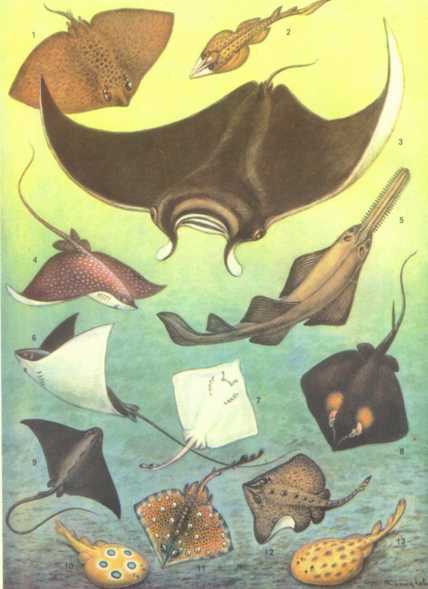 Хрящекостные рыбы
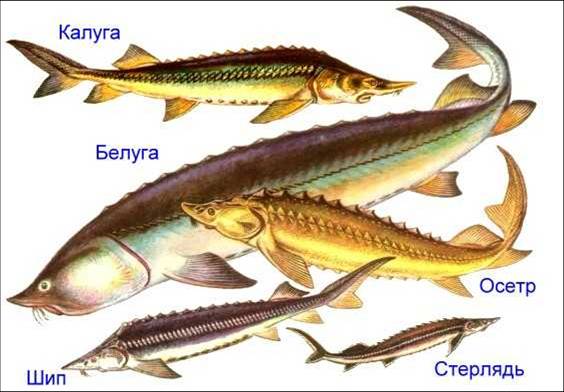 Двоякодышащие рыбы
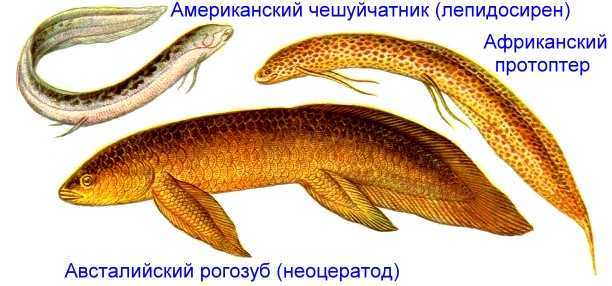 Наряду с жаберным дыханием имеется лёгочное (большой ячеистый плавательный пузырь превращён в одно или два «лёгких»- служит для дыхания атмосферным воздухом).
Кистеперые рыбы
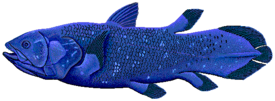 Кистепёрые рыбы - древняя и почти полностью вымершая группа рыб. В настоящее время единственный представитель кистепёрых — латимерии — обитают в районе Коморских островов на глубине 400—1000 метров.
Лабораторная  работа
«Особенности внешнего строения рыб в связи с образом жизни»
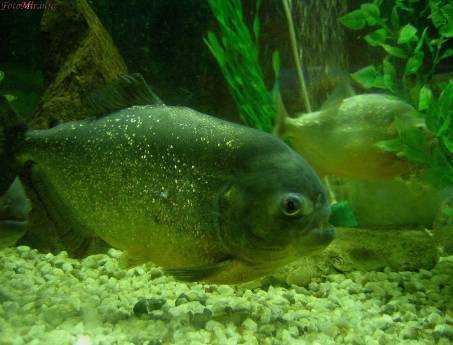 Задание.
Подпишите    отделы тела рыбы и названия плавников.
Проверить!
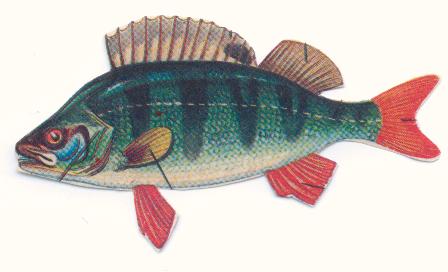 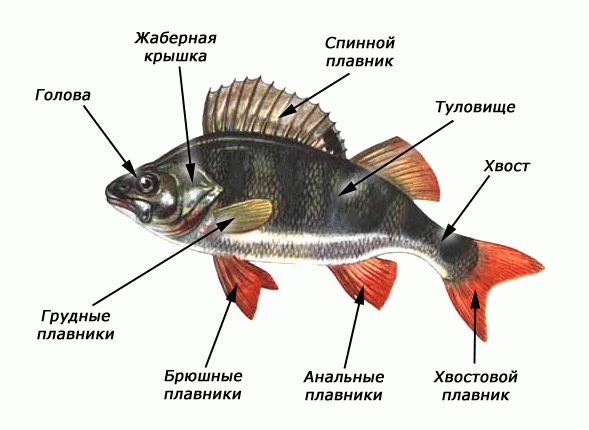 1. Обтекаемая форма тела, слизь, черепитчатое расположение чешуй, плавники
2. Защитная окраска; глаза – органы зрения
3. Жаберное дыхание, обоняние
4. Органы боковой линии ощущают направление тока воды, силу течения
5. Форма тела меняется от веретенообразной у неглубоководных видов к лентовидной у глубоководных и дисковой у донных.
6. Глубоководные рыбы имеют  светящиеся органы, огромные глаза, это рыбы красного, фиолетово-черного, черного цвета или не окрашенные вовсе.
Проверить!
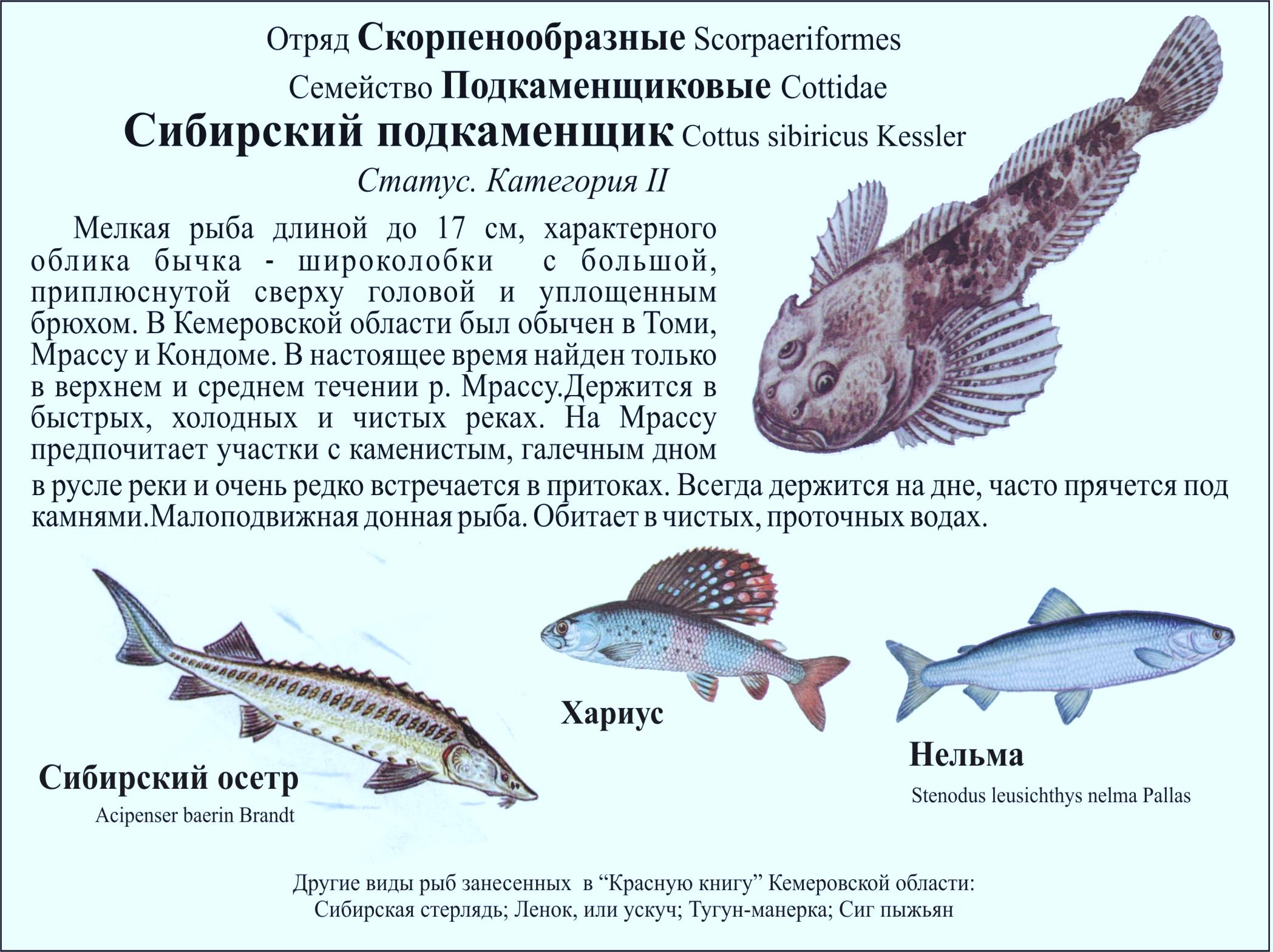 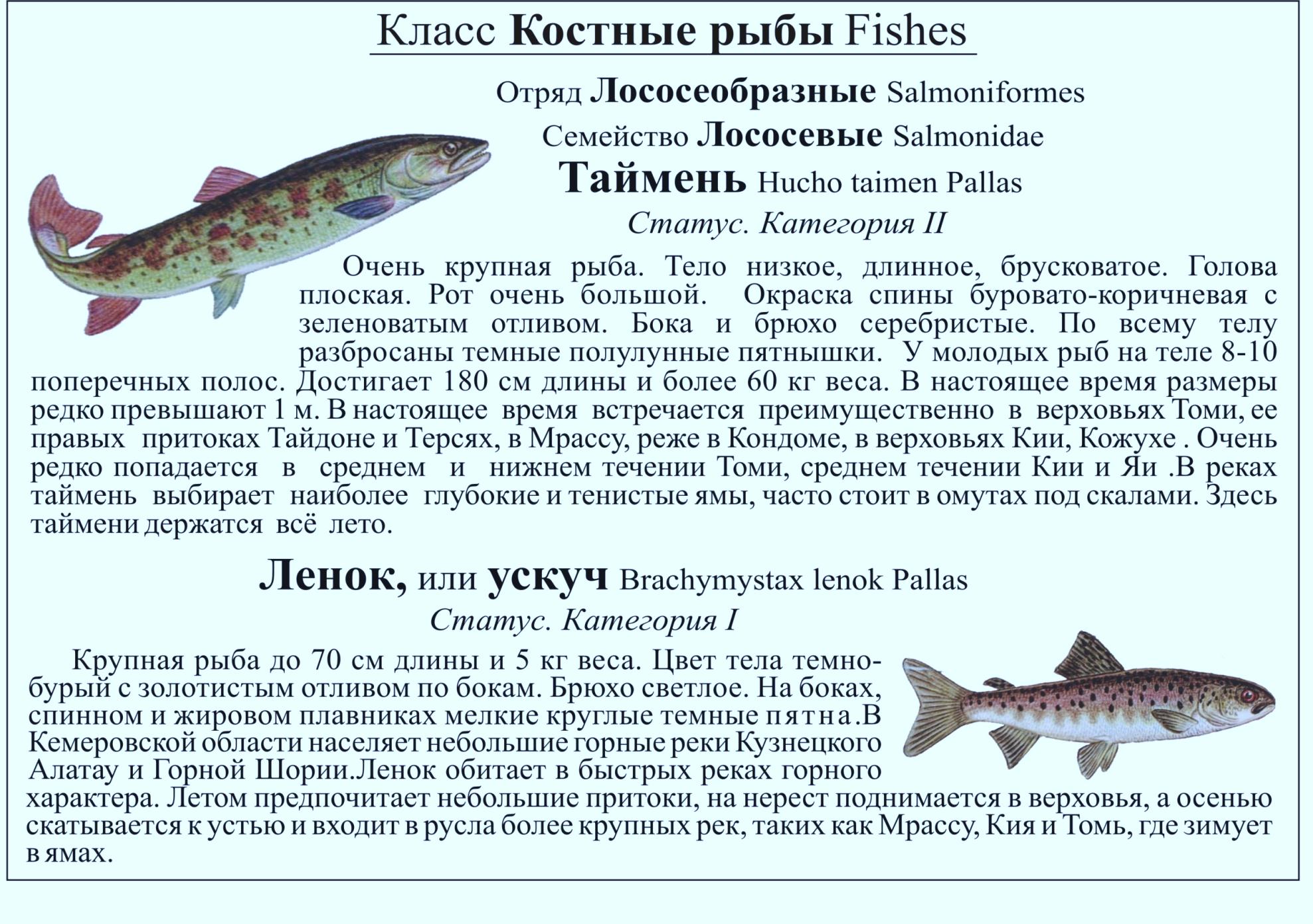 Кластер  «Рыбы»*самопроверка
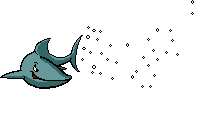 «Я знаю, что я ничего не знаю» 
                                                            (Сократ)
«Познание начинается с удивления»
                                                           (Аристотель)
«Любознательность создает ученых и поэтов»
                                                           (А. Франс)
«Как приятно знать, что ты что-то узнал»
                                                                      (Мольер)
Спасибо за внимание!
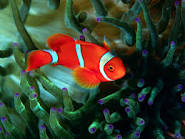